MDPCT1b quench locations, quench propagation and links to performance
 MDP Meeting, July 22, 2020
Stoyan Stoynev for the team 
US Magnet Development Program
Fermi National Accelerator Laboratory
“15 T” Coil connections
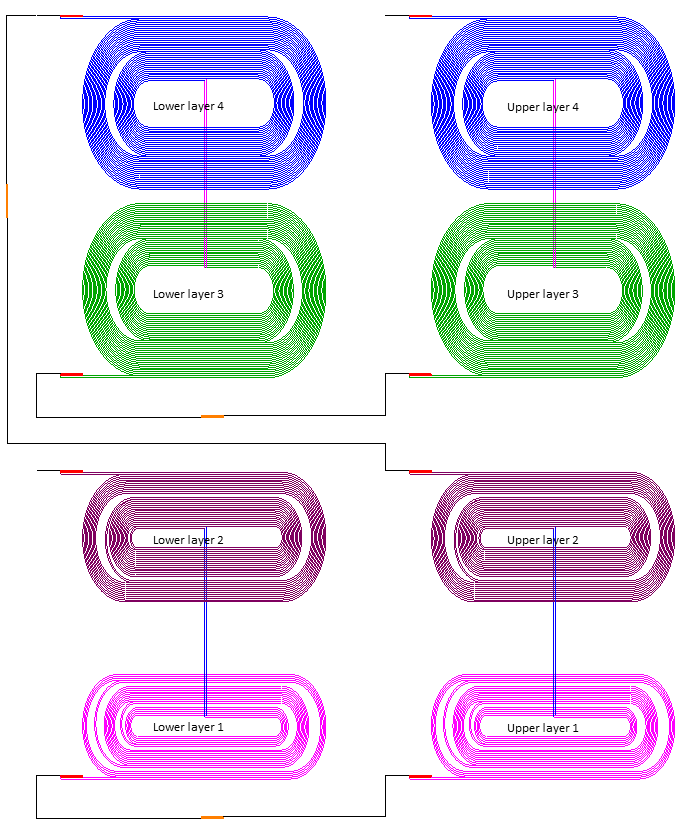 +
COIL 004
COIL 005
-
COIL 002
COIL 003
7/21/2020
2
“15 T” voltage taps
Coil instrumentation (seen from “above”)
D7
D2
D1
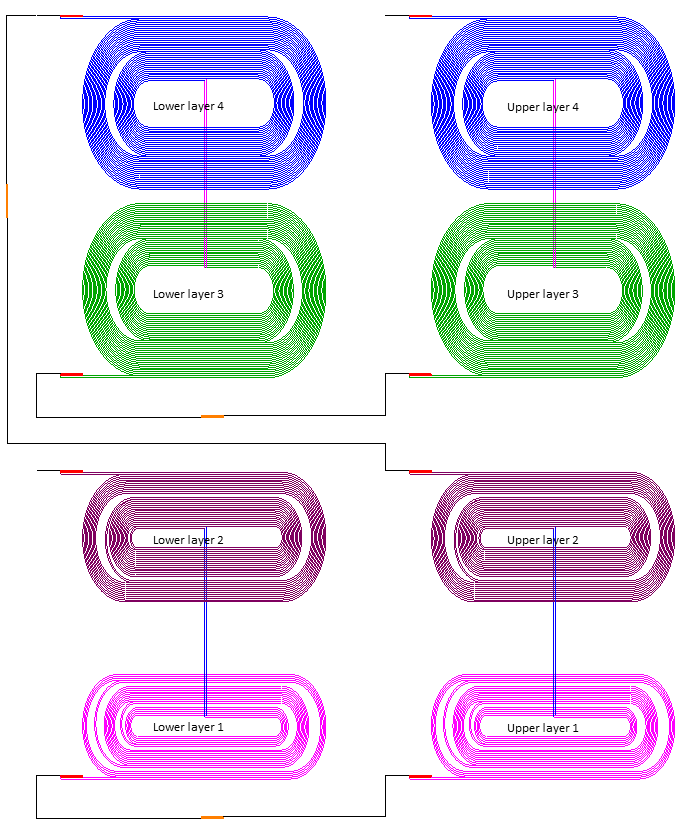 D4
B2
B1
B8
B5
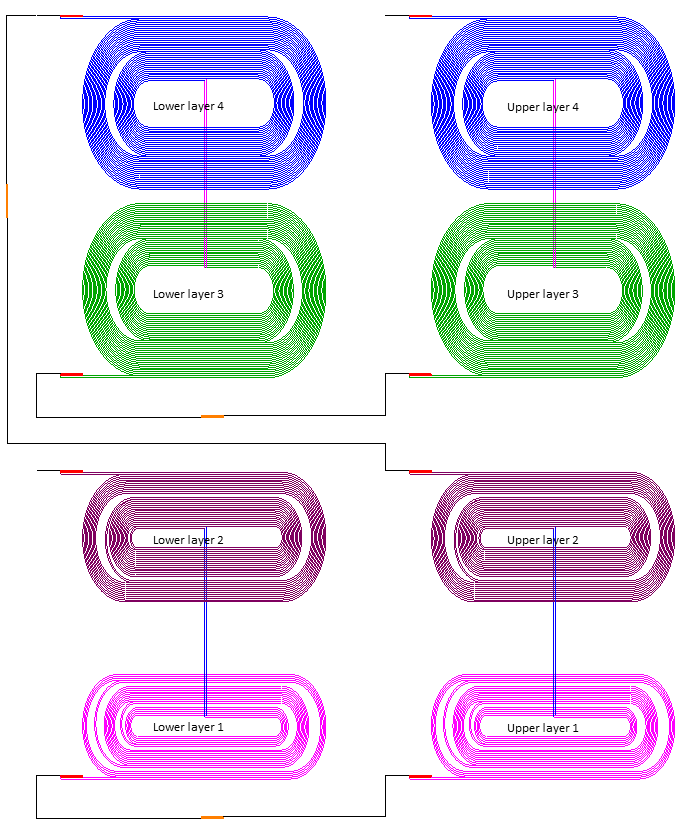 Layer 4
D3
Layer 2
D5
B3
D6
B4
B7
B6
C3
C7
A5
A9
A8
C4
A3
C6
Layer 3
Layer 1
C5
A7
A4
A6
A1
A2
C1
C2
7/21/2020
3
MDPCT1b Training
Ramp #s
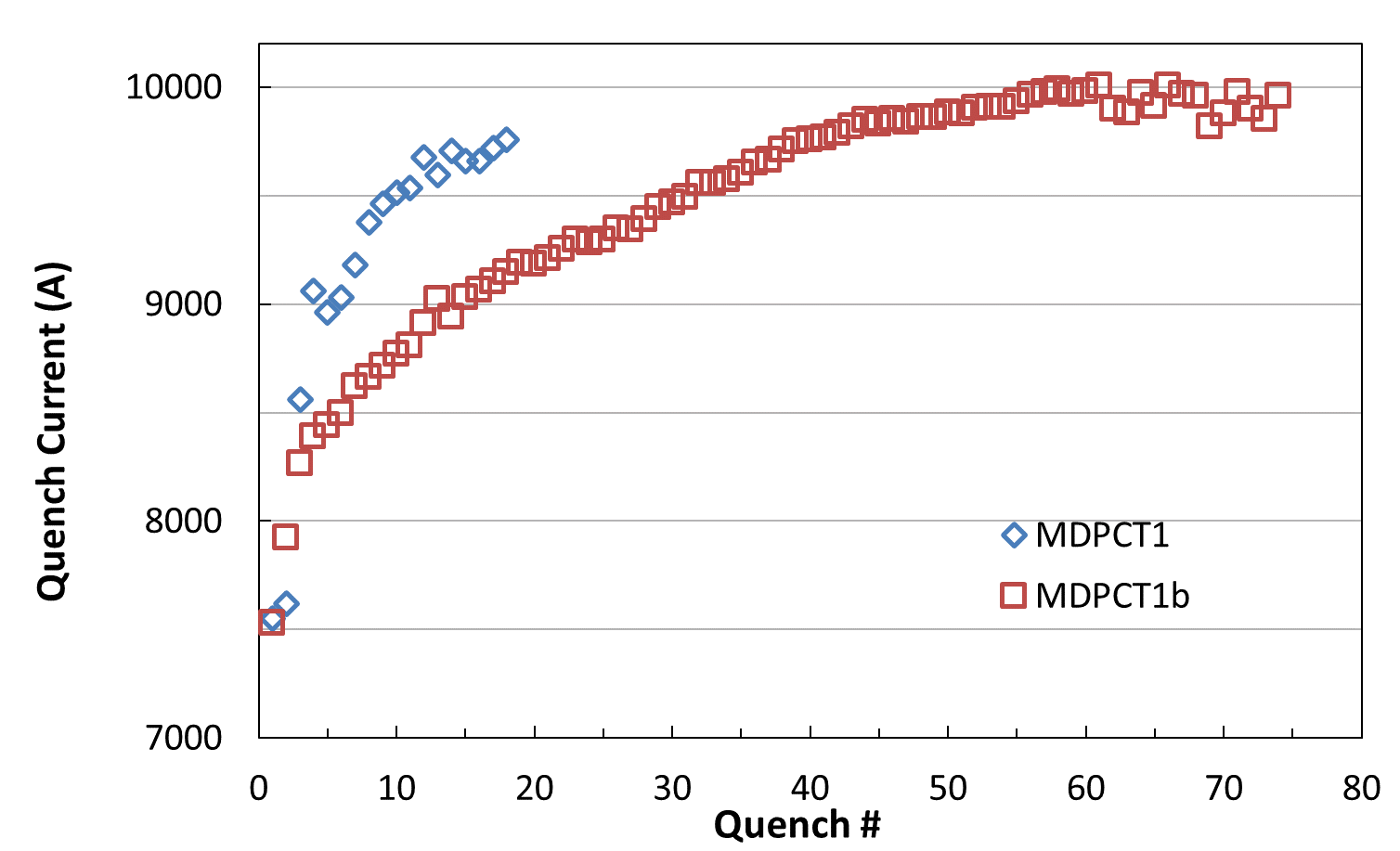 62
Ramp #58
61
Ramp #75
Ramp #45
63
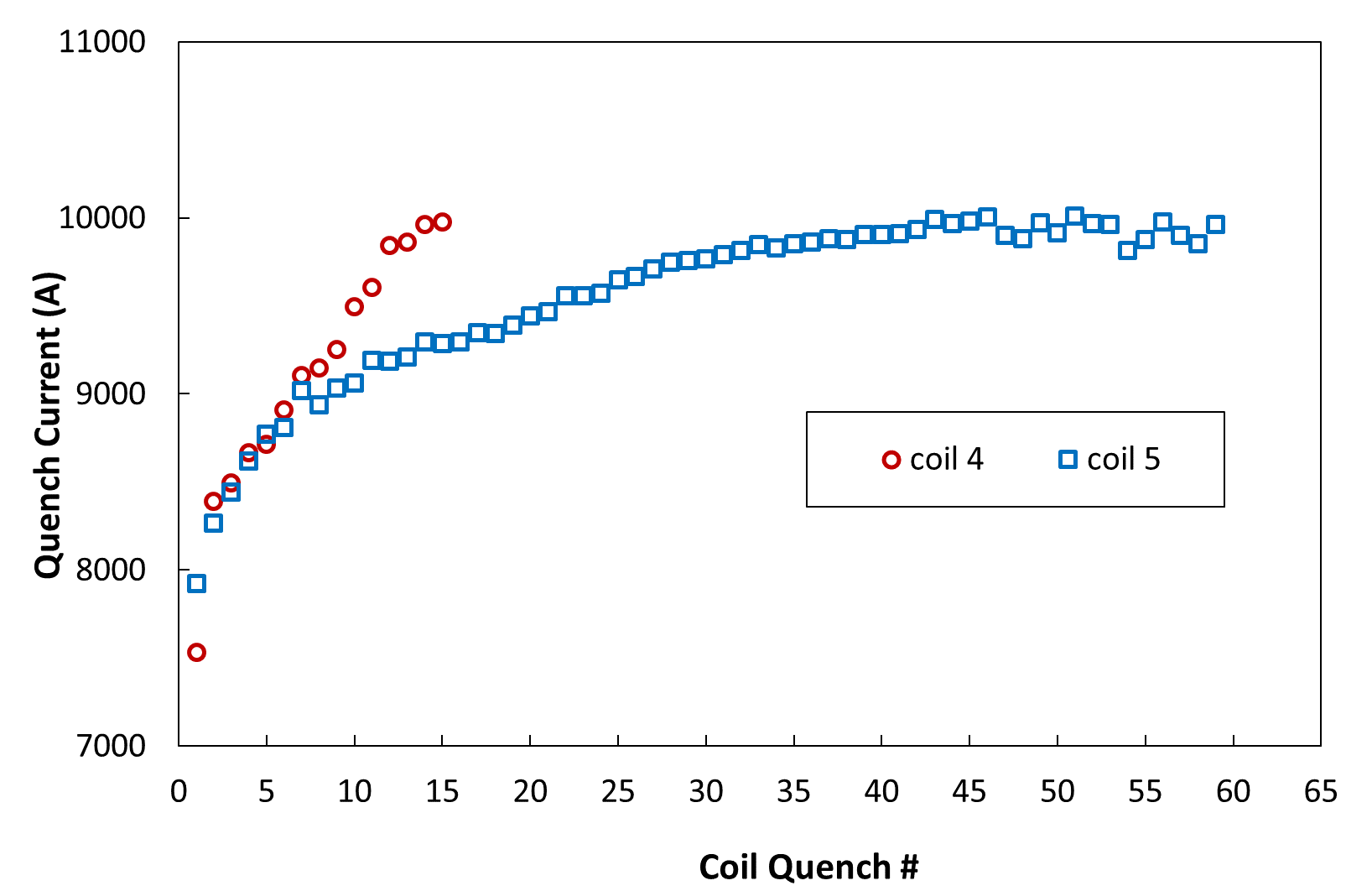 (it is possible that 
degradation goes on)
Ramp #13
Ramp #6
Ramp #14
Ramp #2
Ramp #1
7/21/2020
4
Quench patterns
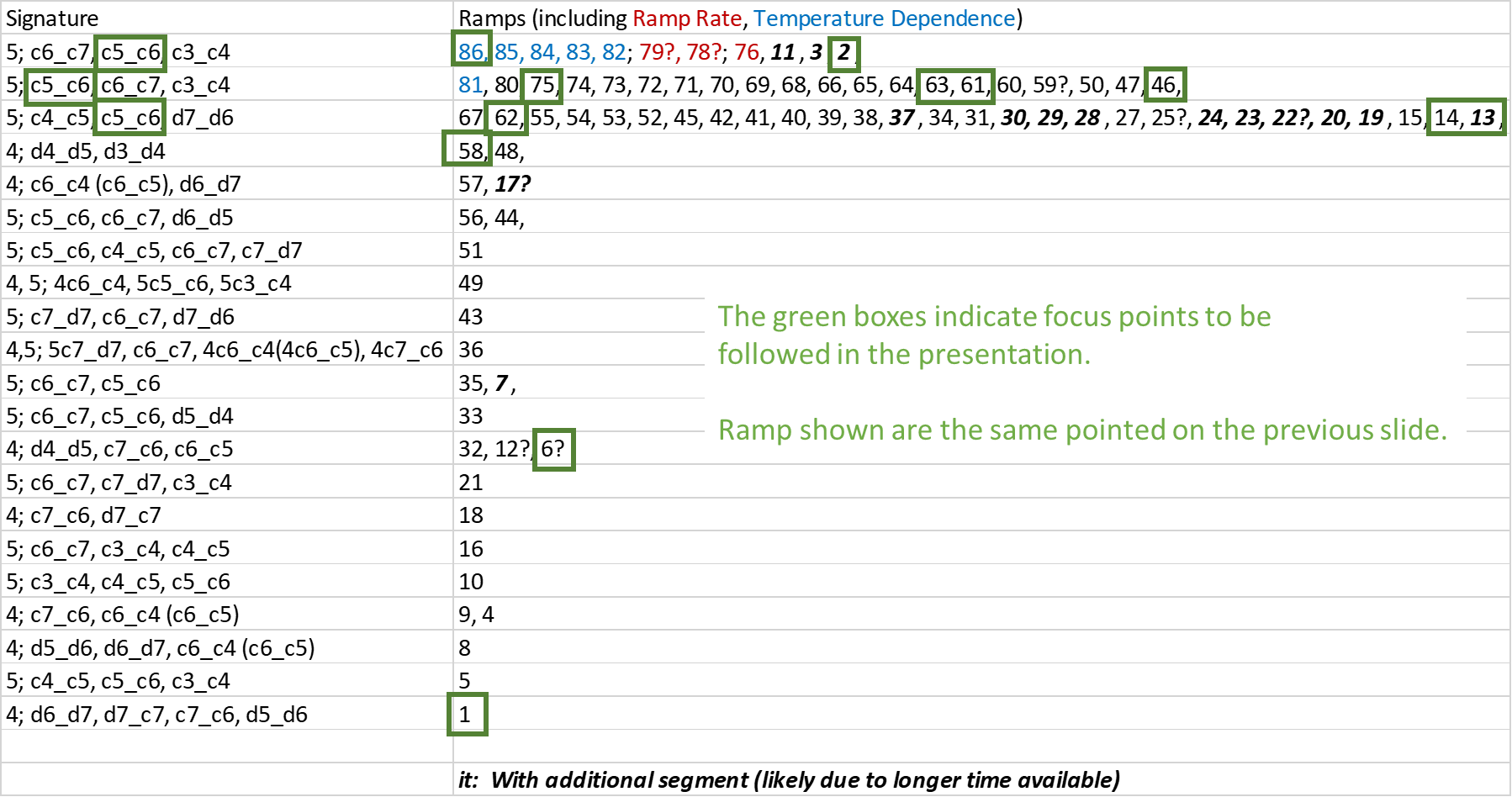 7/21/2020
5
Quench locations at a glimpse                .
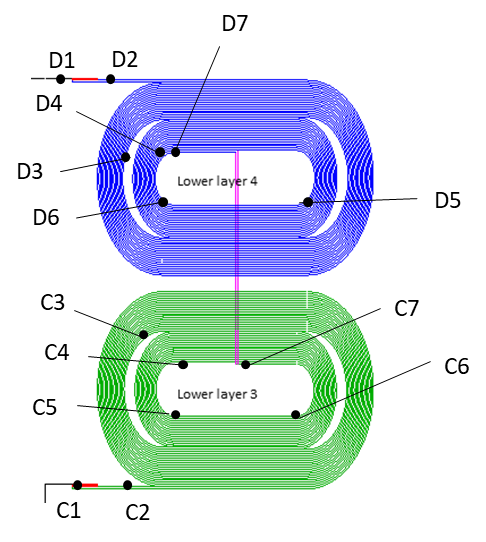 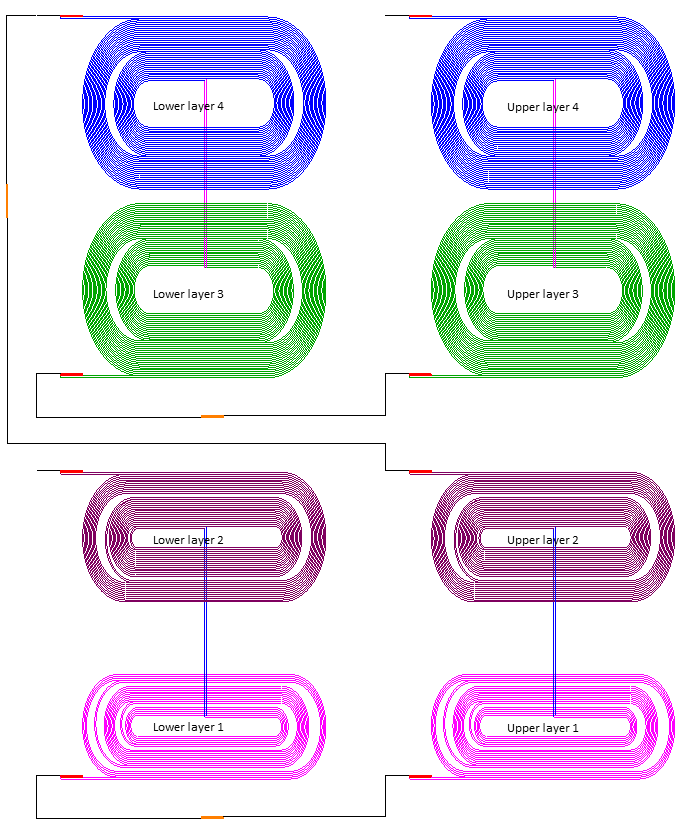 2
3
2
28
2
Those colors indicate 
quenches in different 
non-adjacent segments 
(often in different layers/coils)
COIL 004
COIL 005
The only 
non-pole 
location
20?
This color indicates fairly 
well known location
3
11*
2
2
20
2
This color indicates not so 
well known location
28
2
20?
Both colors (and only them) can 
have associated numbers which are 
the numbers of similar quenches
7/21/2020
*7 of them are RR and TD quenches
6
Quenches
Coil 4 only quenches
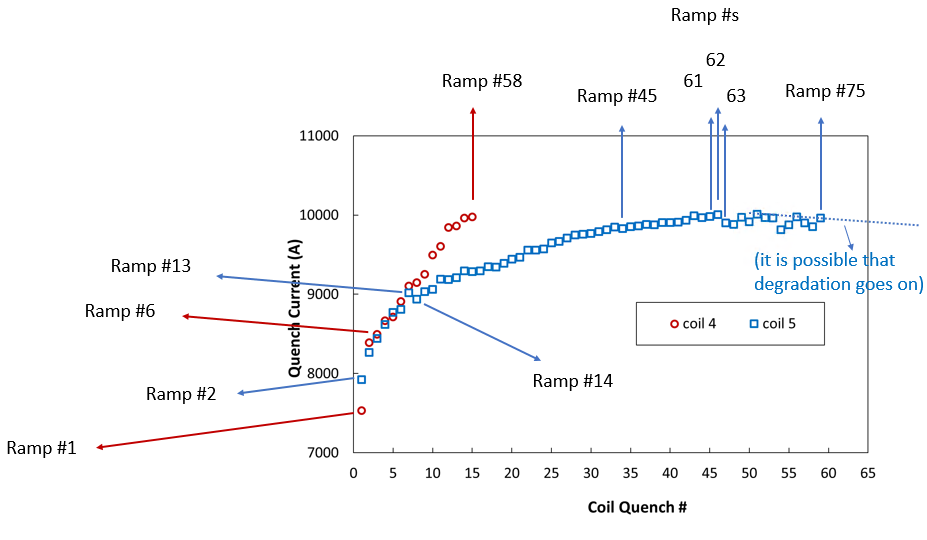 Looking at beginning-middle-end of training curve
7/21/2020
7
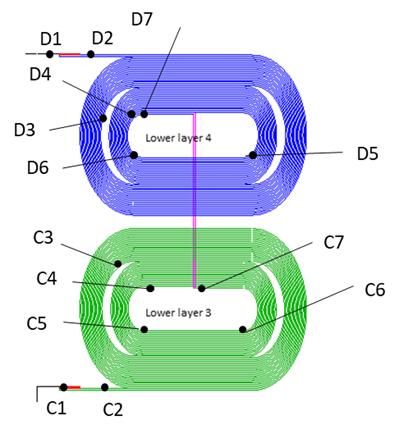 4; d6_d7, d7_c7, c7_c6, d5_d6
Ramp 1 
(7530 A)
COIL 005
COIL 004
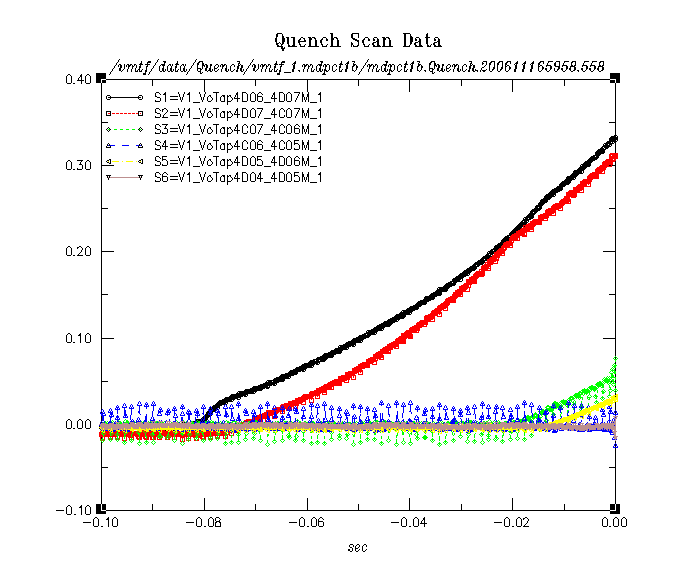 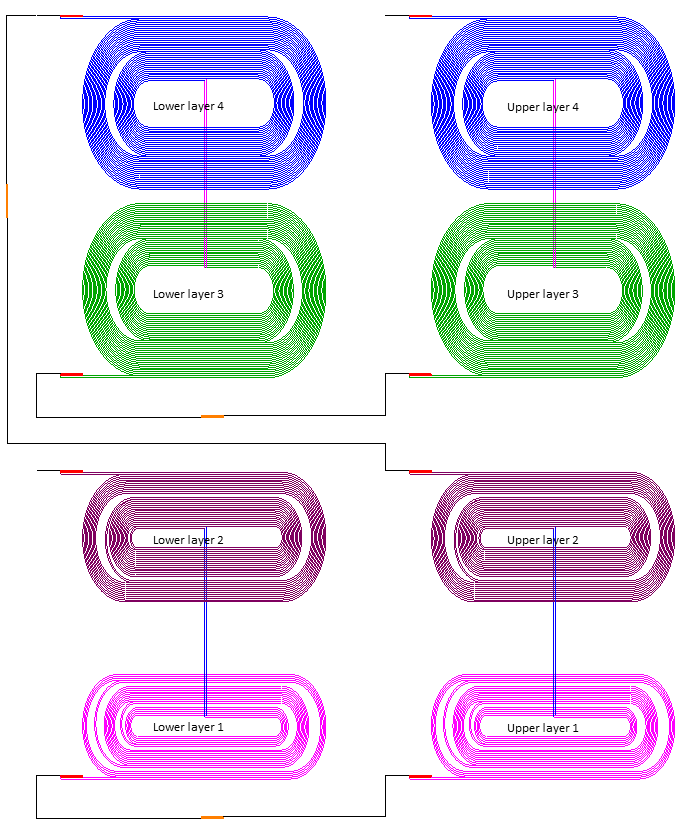 Propagation through d7_c7 (27 cm): 57 ms
Propagation through d6_d7 (27 cm): 9+71 ms
Known
Quench propagation V: 5 m/s and 3 m/s, respectively
7/21/2020
8
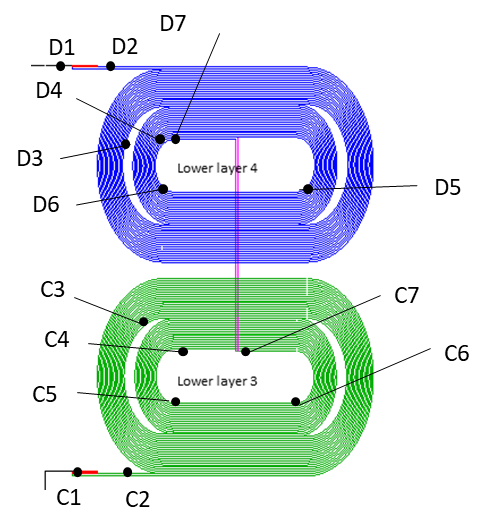 4; c7_c6, d4_d5
Ramp 6 
(8497 A)
COIL 005
COIL 004
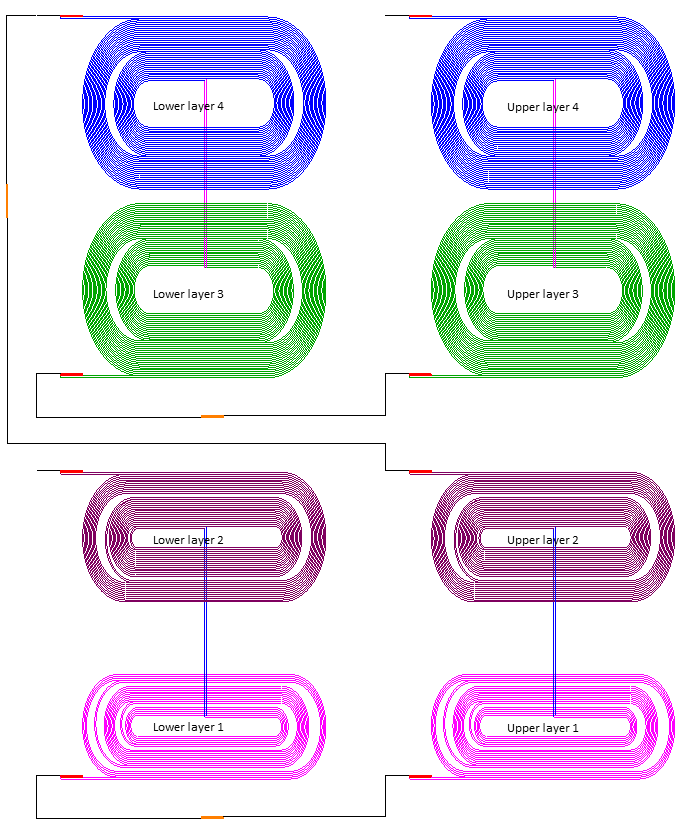 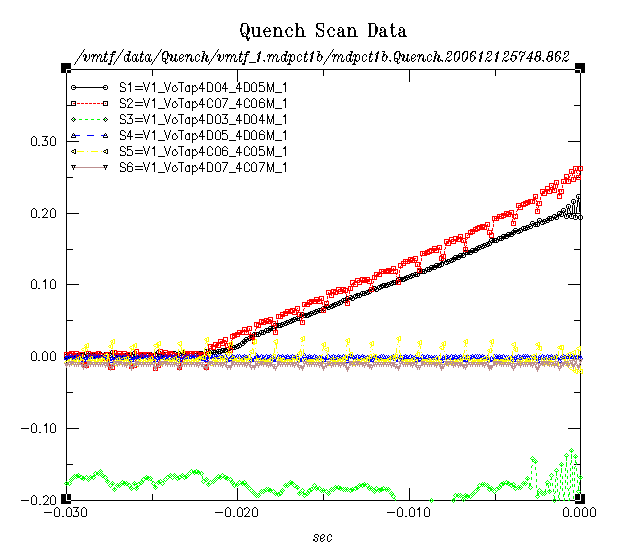 9.5 V/s
Most of the quenches don’t give 
enough information to determine
the propagation velocity but
one can compare voltage rise 
patterns in the same segment(s)
Less known
7/21/2020
9
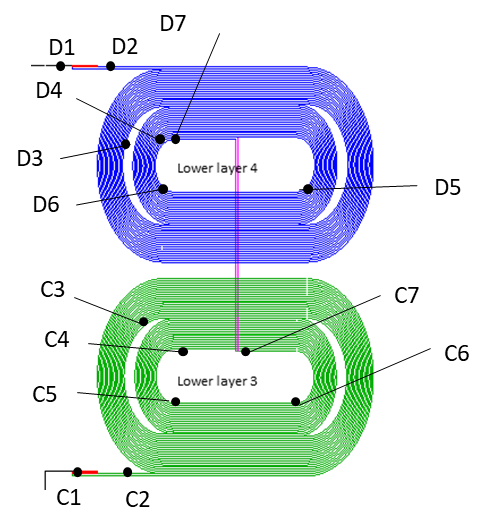 4; d4_d5, d3_d4
Ramp 58 
(8978 A)
COIL 005
COIL 004
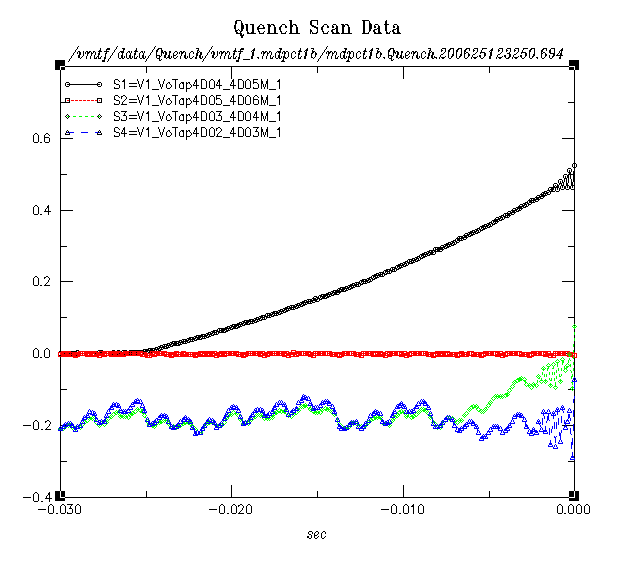 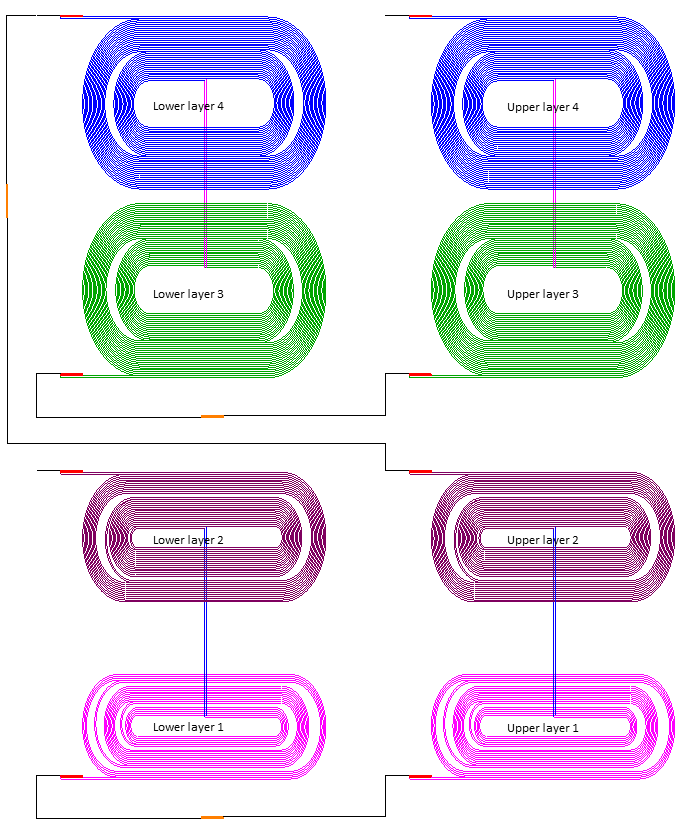 14.6 V/s
No significant differences in 
propagation pattern toward the 
end of the training curve;
faster propagation at higher current
 (factor of ~2).
~Known
7/21/2020
10
Quenches
Coil 5
Three main patterns identified, points of interest on the training curve investigated
7/21/2020
11
Quenches
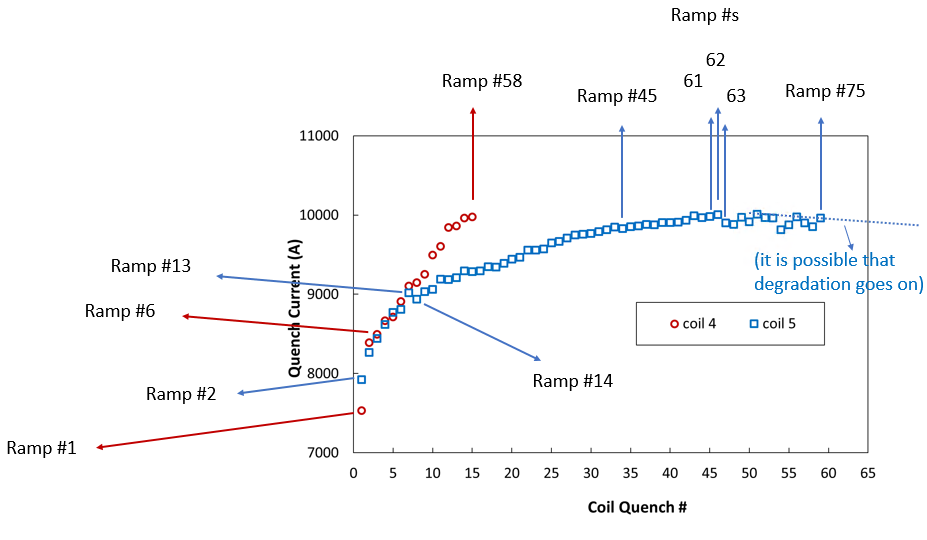 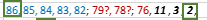 Coil 5
Pattern 1
(beginning of training, ramp rate 
and temp. dependence quenches)
7/21/2020
12
Ramps
Pattern
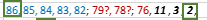 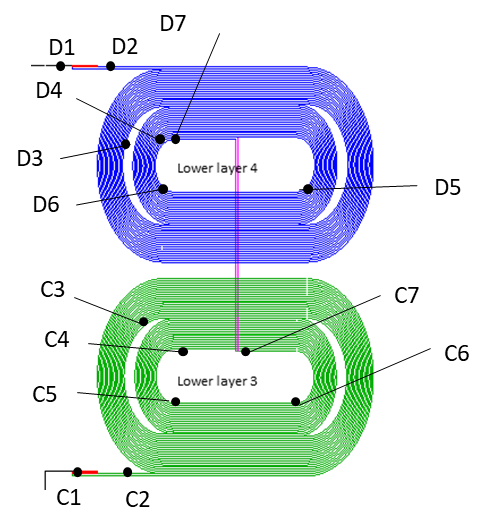 5; c6_c7, c5_c6, c3_c4
Ramp 2 
(7924 A)
COIL 005
COIL 004
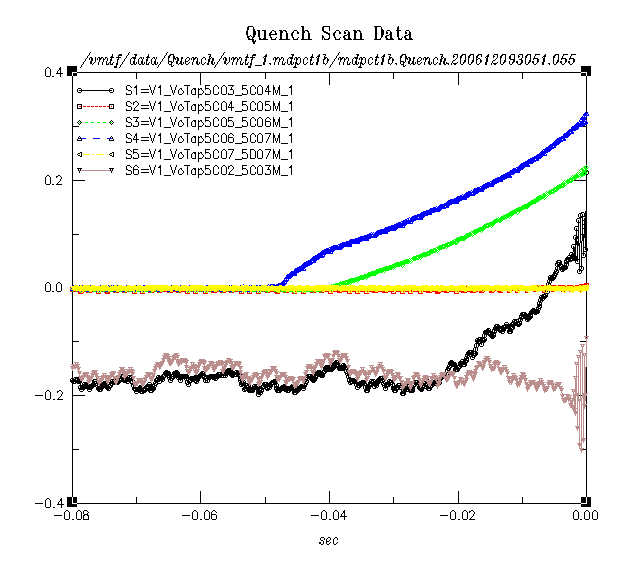 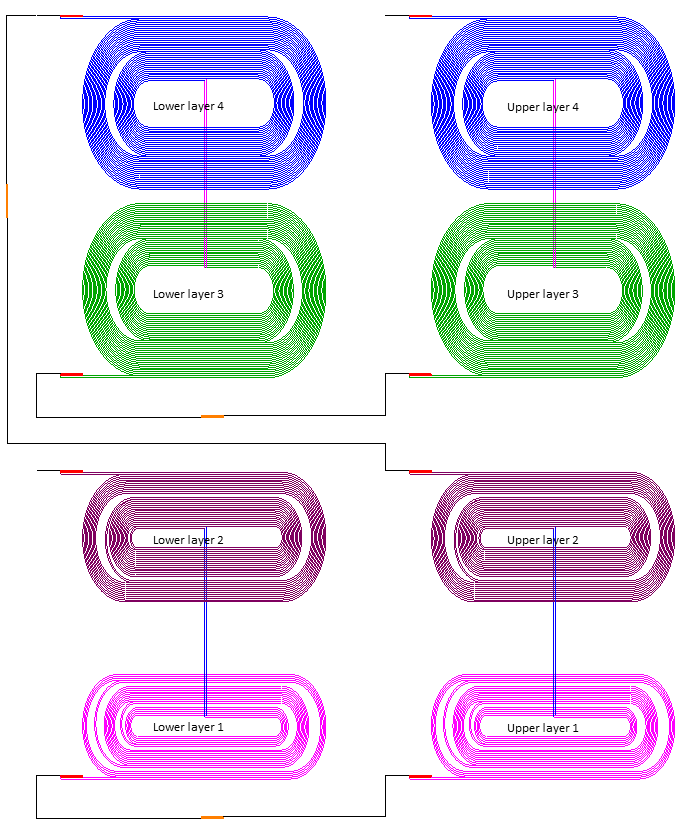 C5_c6
6.6 V/s
4.4 V/s
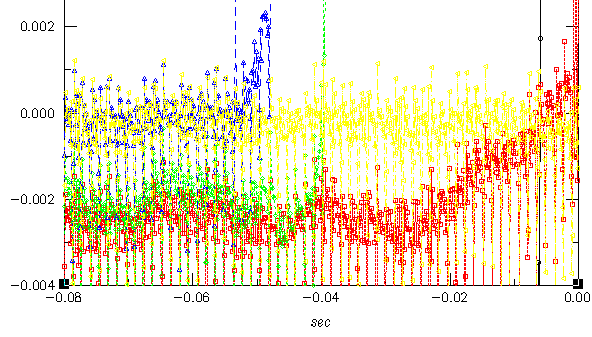 Propagation through c5_c6 ( 54 cm): 16 ms
Known
Quench propagation V: 34 m/s   (?)
(more likely C3_C4 is quenching 
independently, see later)
Less known
7/21/2020
13
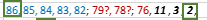 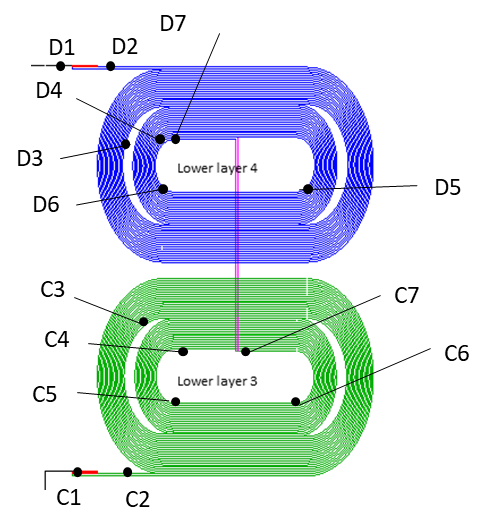 5; c6_c7, c5_c6, c3_c4
Ramp 86 
(8886 A; 4.5 K)
COIL 005
COIL 004
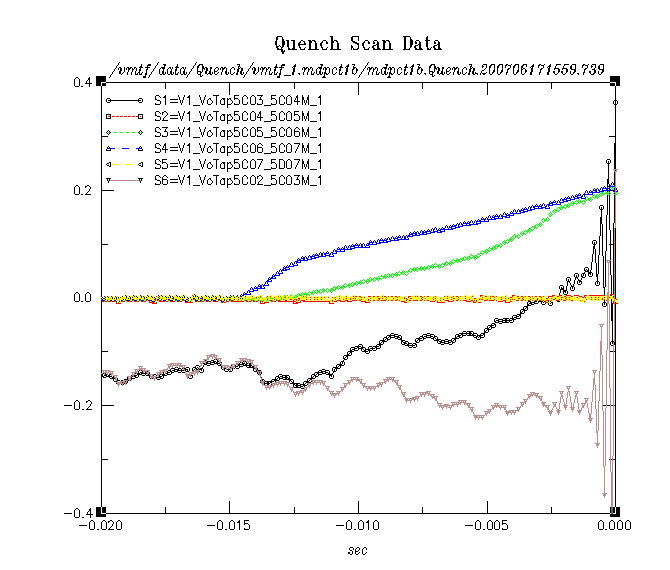 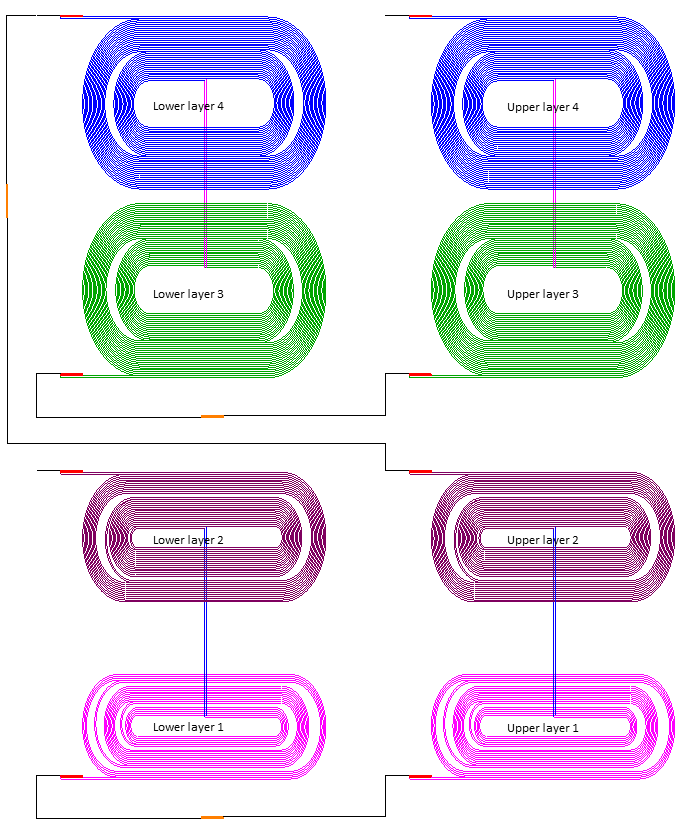 Could be 
resolved 
by 
acoustic
measurements
?
8.6 V/s
?
No significant differences in 
propagation pattern between early 
training at 1.9 K and RR/TD quenches;
faster propagation (factor of ~2); second quench location initiates earlier.
~Known
Less known
7/21/2020
14
Quenches
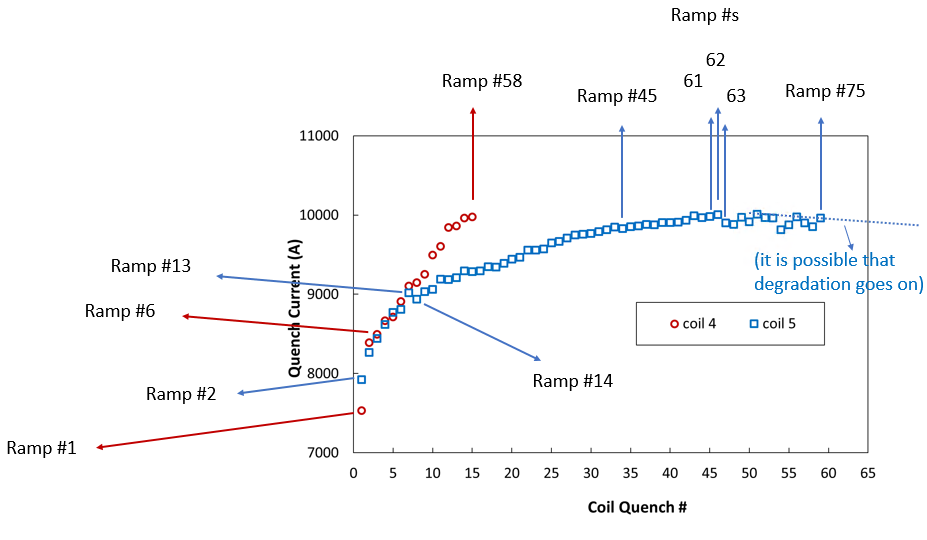 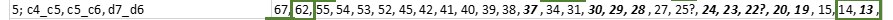 Coil 5

Pattern 2
(with the two highest currents)
7/21/2020
15
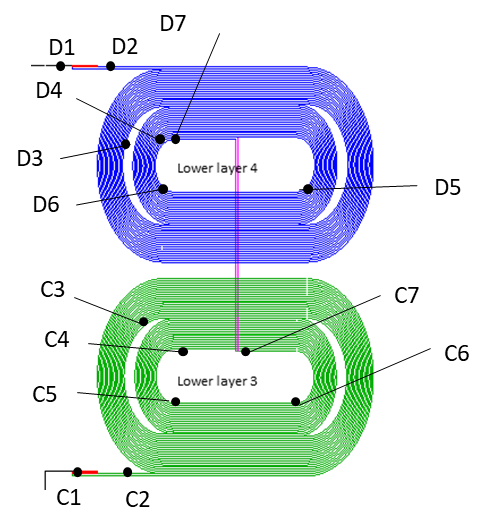 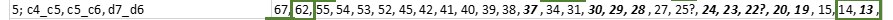 5; c4_c5, c5_c6, d7_d6
Ramp 13 
(9021 A)
COIL 005
COIL 004
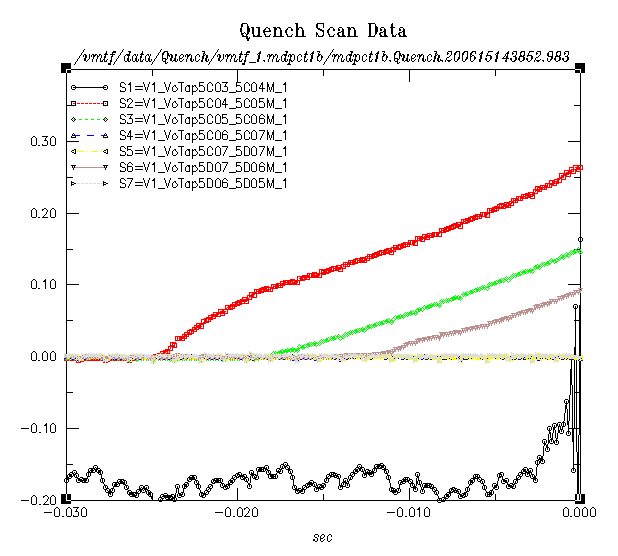 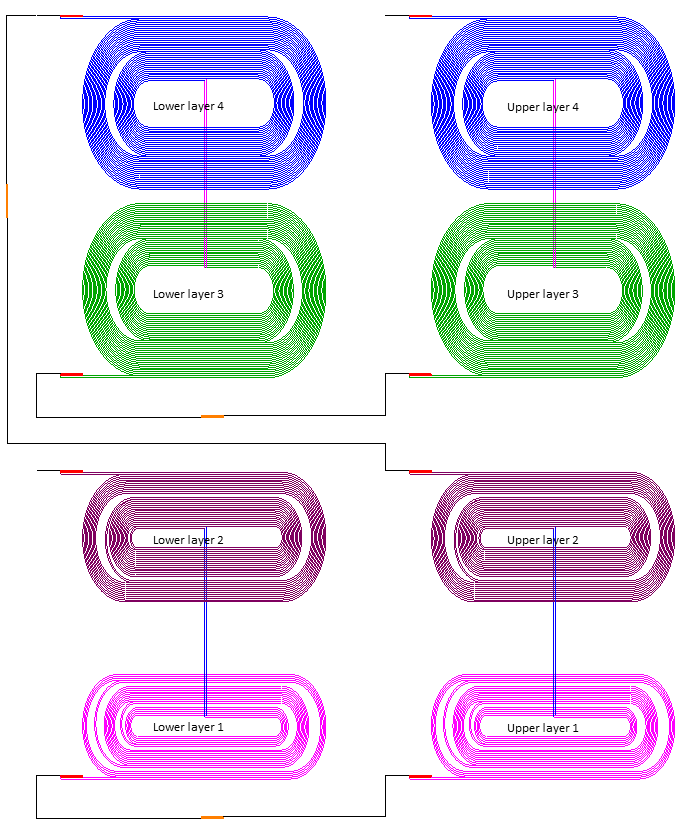 8.0 V/s
C5_c6
15 V/s
7.6 V/s
Propagation through c4_c5 ( 30 cm): 6.4 +23.0 ms
Known
Quench propagation V: 10 m/s
Less known
7/21/2020
16
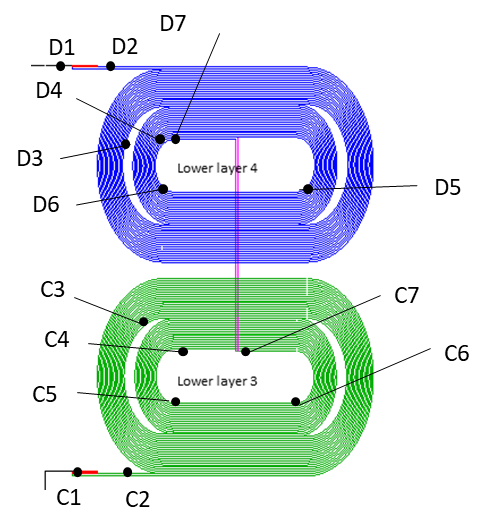 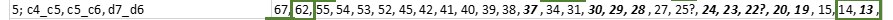 5; c4_c5, c5_c6, d7_d6
Ramp 14 
(8940 A)
COIL 005
COIL 004
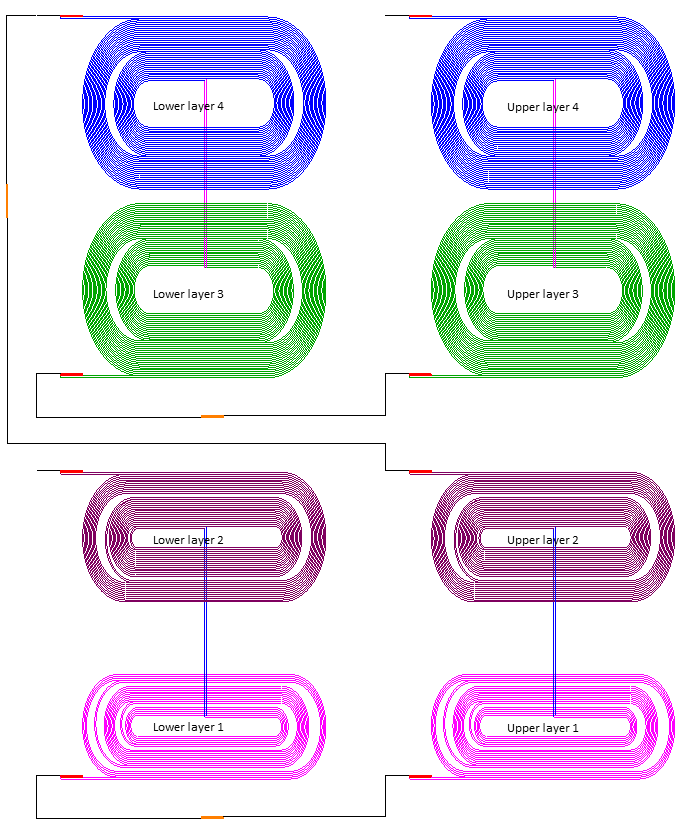 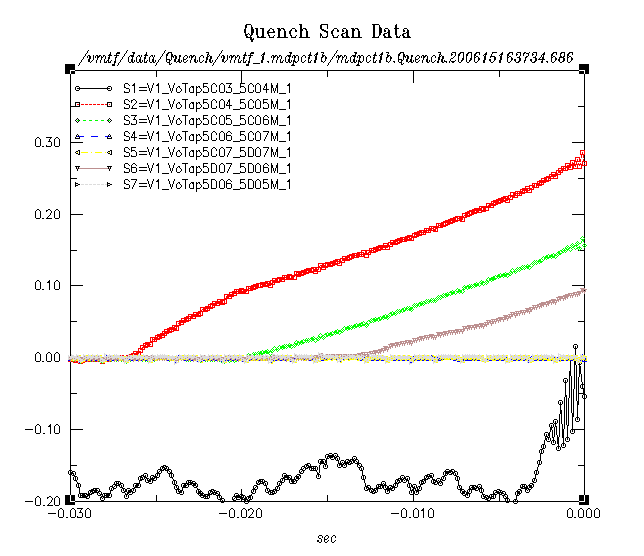 8.0 V/s
C5_c6
15 V/s
Similar to ramp #13
Note that the dV/dt decreases by a 
factor of two when the adjacent segment 
becomes resistive – consistent with 
quench propagating in the remaining 
segment direction
Known
Less known
7/21/2020
17
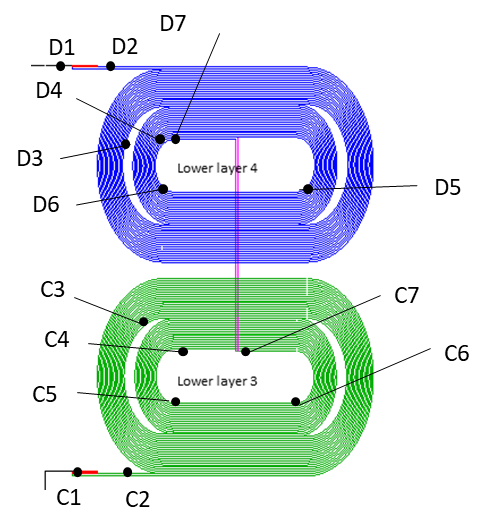 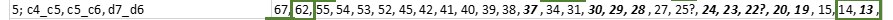 5; c4_c5, c5_c6, d7_d6
Ramp 62 
(10007 A)
COIL 005
COIL 004
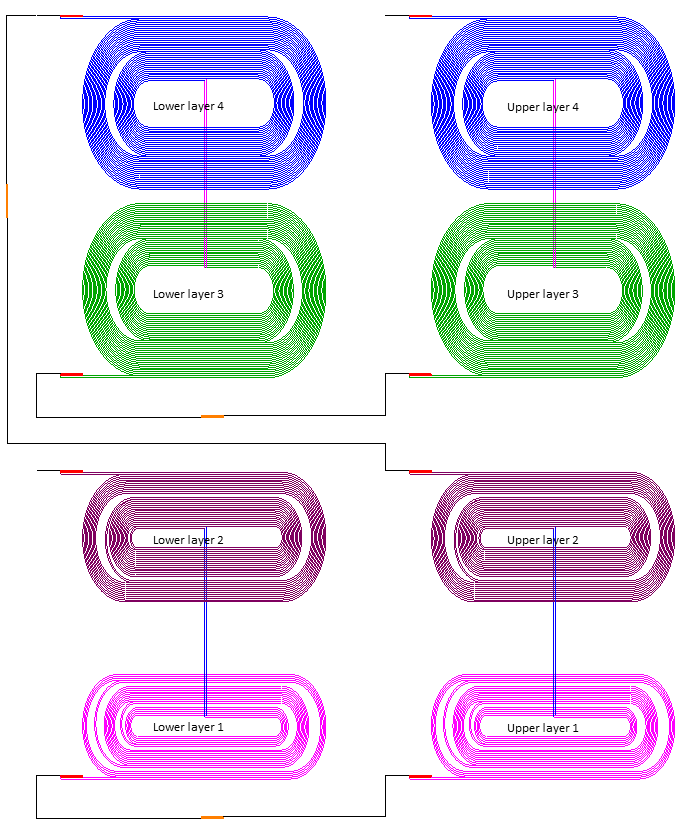 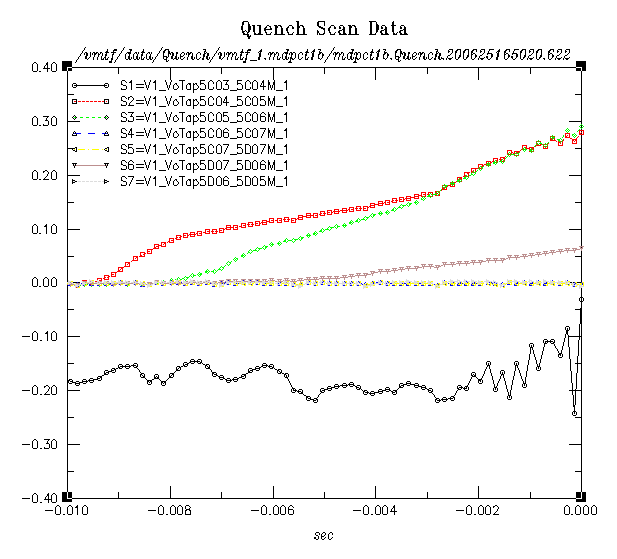 16 V/s
C5_c6
73 V/s
28 V/s
Propagation through c4_c5 ( 30 cm): 1.4 +6.9 ms
Quench propagation V: 36 m/s
Known
Much higher initial expansion, 
faster propagation later  (factor of ~2+).
C5_C6 dV/dt factor of 3+ higher!
Less known
7/21/2020
18
Quenches
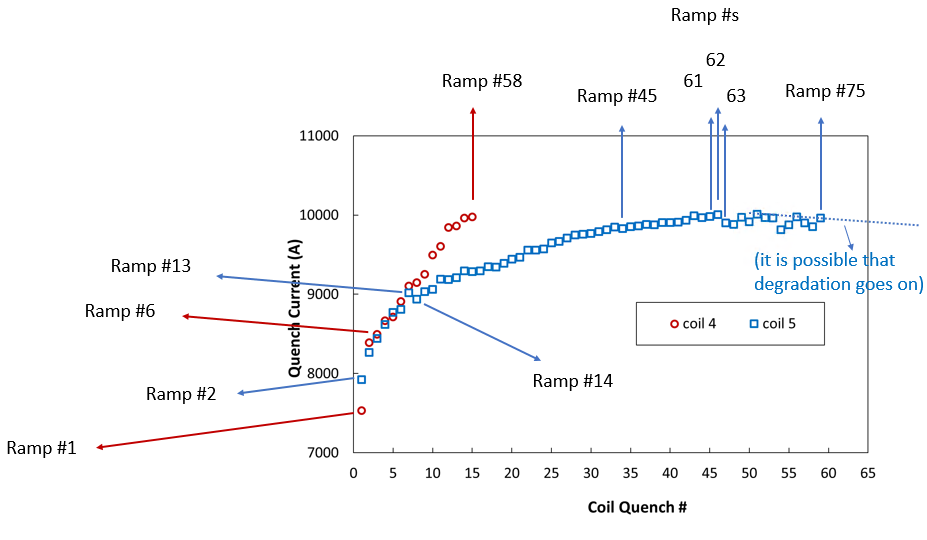 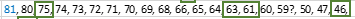 Coil 5

Pattern 3 
(with limiting quenches)
7/21/2020
19
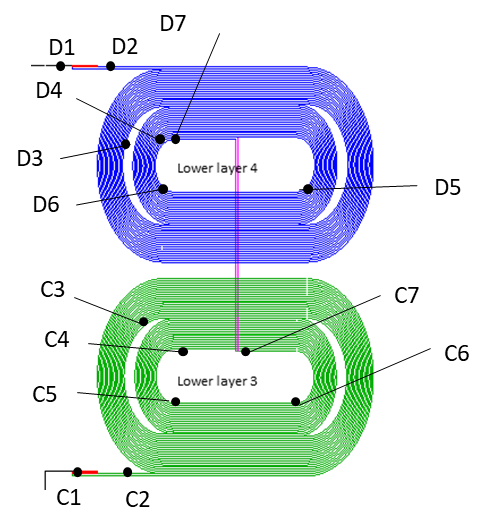 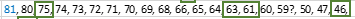 5; c5_c6, c6_c7, c3_c4
Ramp 46 
(9831 A)
COIL 005
COIL 004
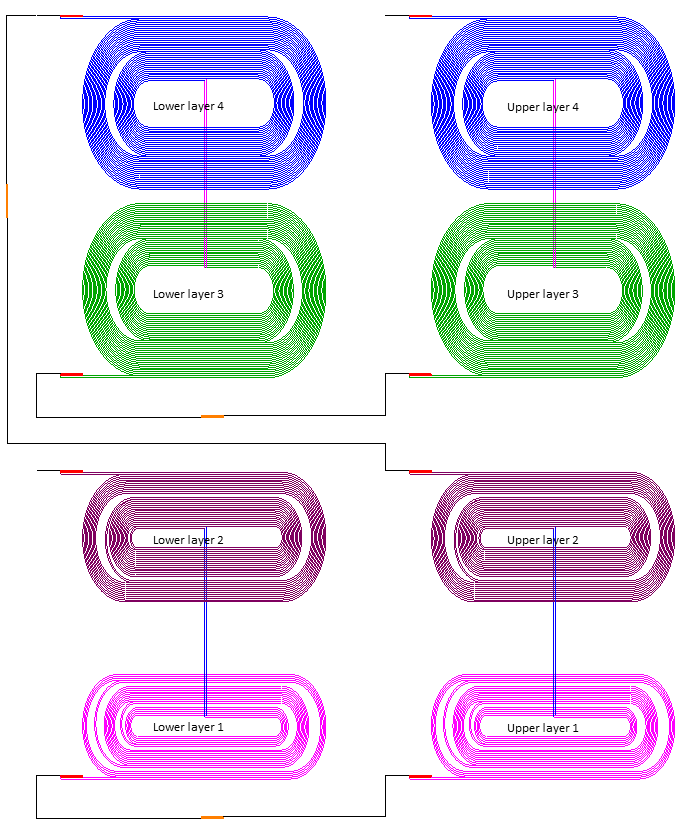 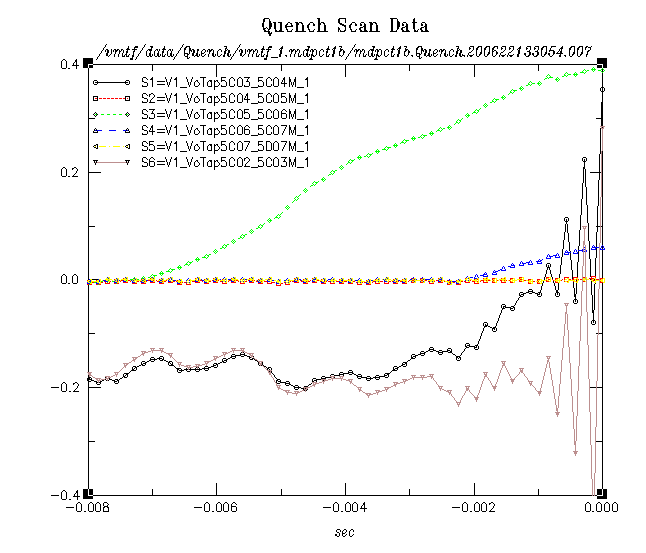 C5_c6
40 V/s
?
62 V/s
?
In this case the quench starts in 
the “green” segment and it propagates in 
both directions 
(two-directional 62 V/s is consistent also 
with the one-directional 28 V/s from the 
previous slide)
Known
Less known
7/21/2020
20
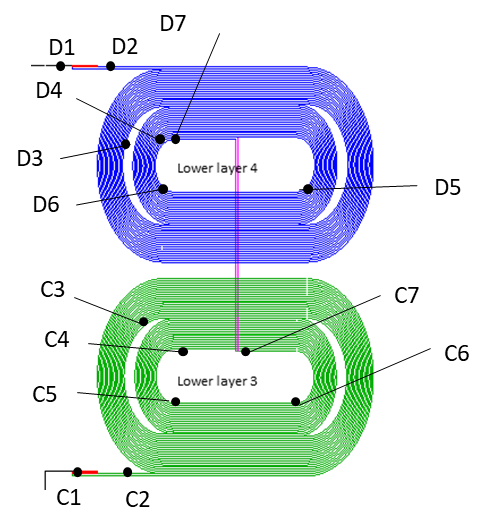 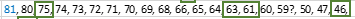 5; c5_c6, c6_c7, c3_c4
Ramp 61 
(9980 A)
COIL 005
COIL 004
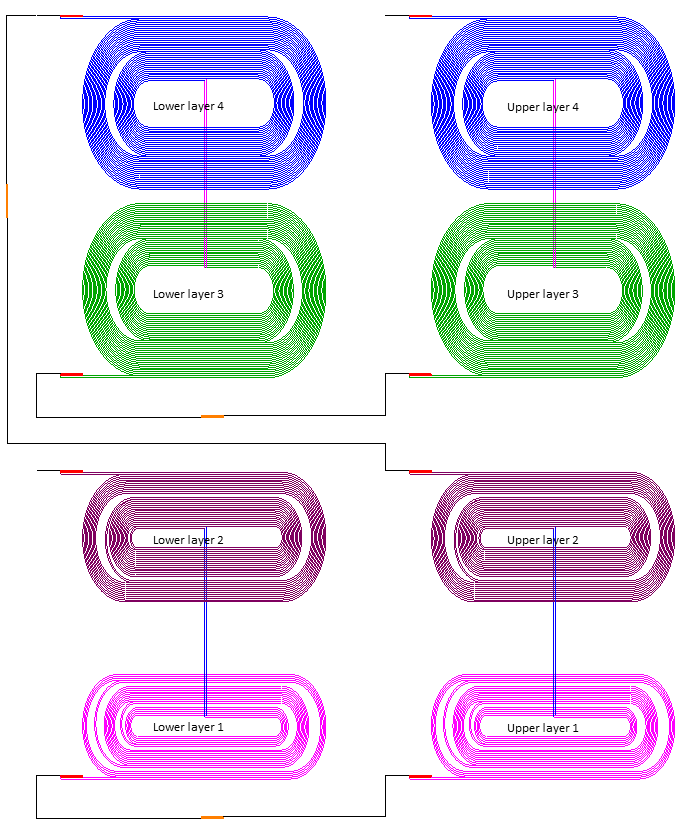 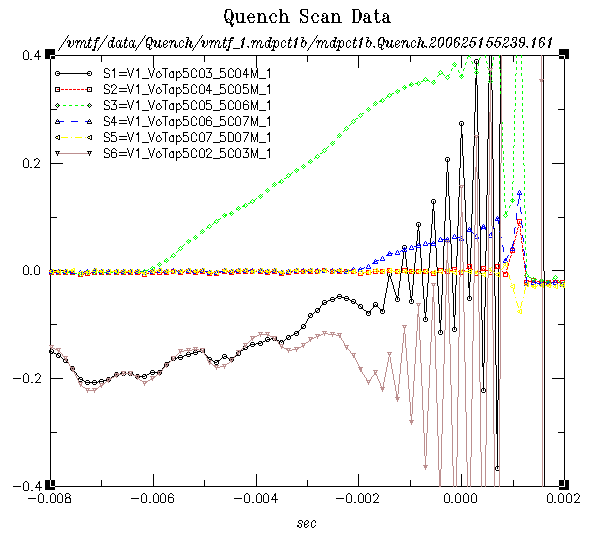 C5_c6
36 V/s
?
61 V/s
?
Known
Less known
7/21/2020
21
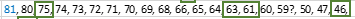 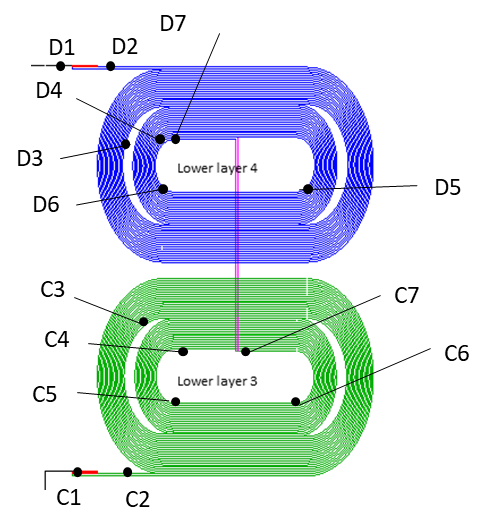 5; c5_c6, c6_c7, c3_c4
Ramp 63 
(9900 A)
COIL 005
COIL 004
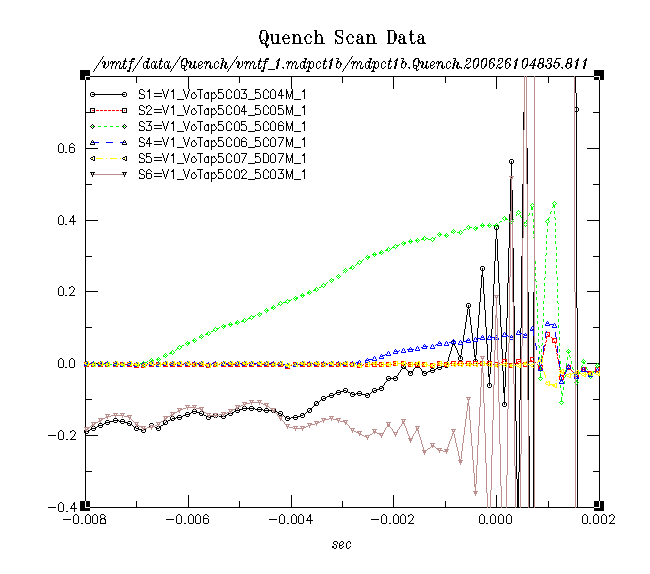 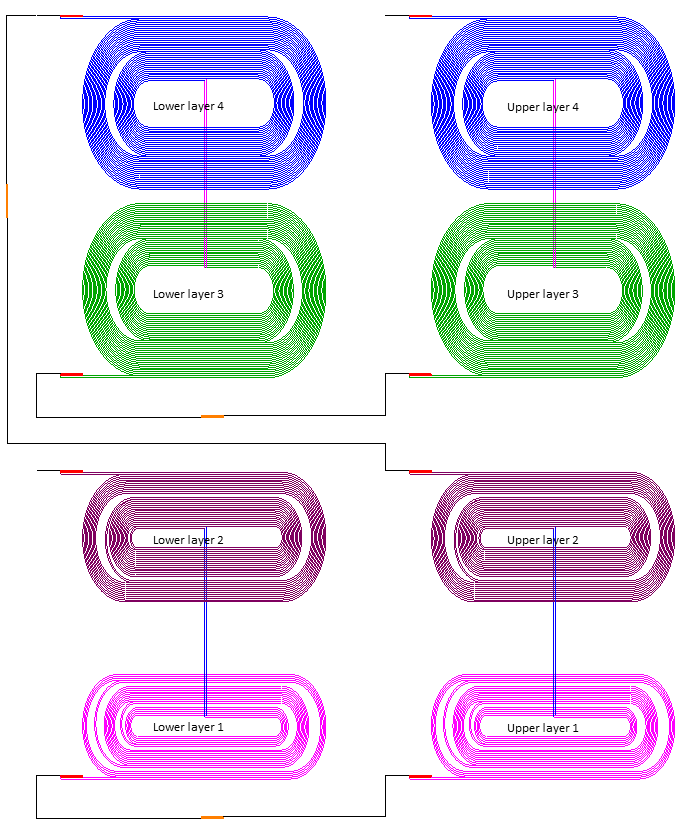 34 V/s
C5_c6
?
62 V/s
?
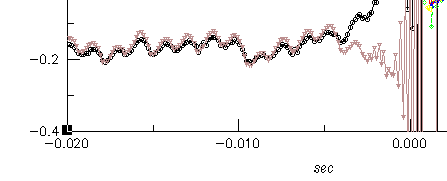 Known
Less known
7/21/2020
22
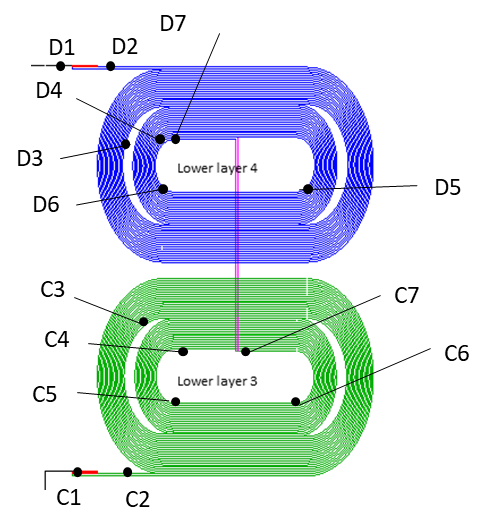 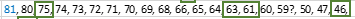 5; c5_c6, c6_c7, c3_c4
Ramp 75 
(9961 A)
COIL 005
COIL 004
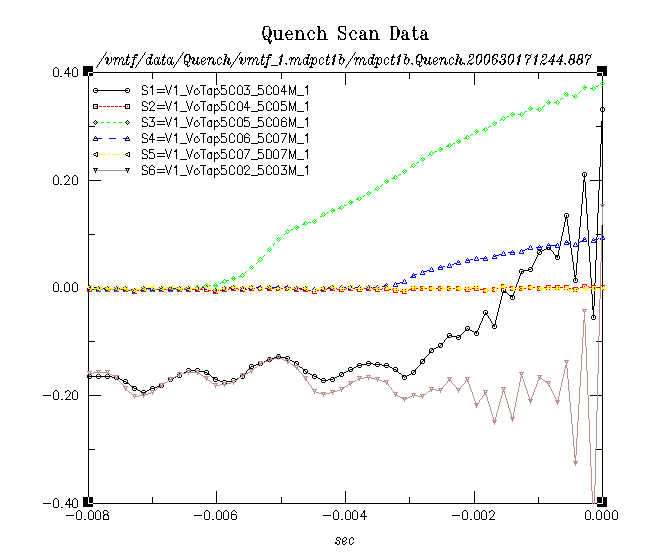 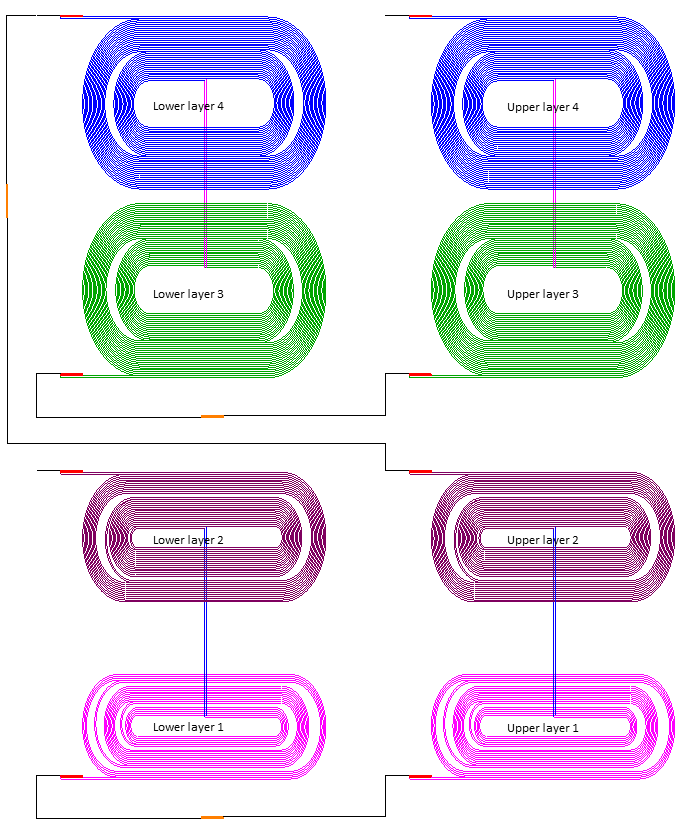 C5_c6
60 V/s
?
104 V/s
?
Known
Faster initial quench propagation 
in later ramps? Could indicate 
locally damaged conductor.  
Segment boundary not so cleanly visible anymore in dV/dt.
Less known
7/21/2020
23
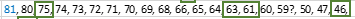 5; c5_c6, c6_c7, c3_c4
Ramp 63 
(9900 A)
Ramp 66 
(9913 A)
Ramp 68 
(9969 A)
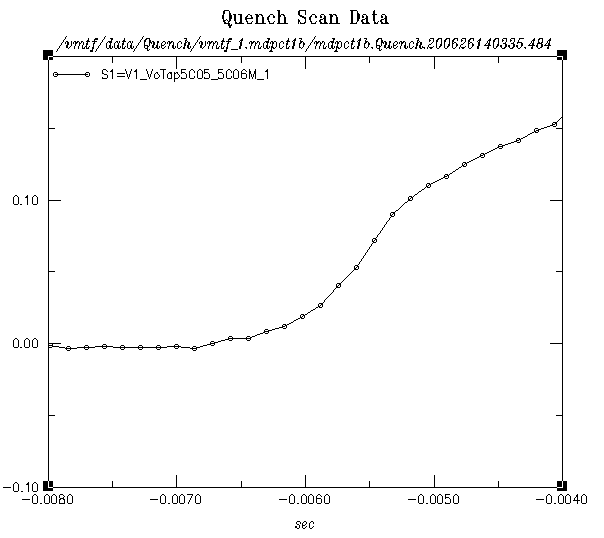 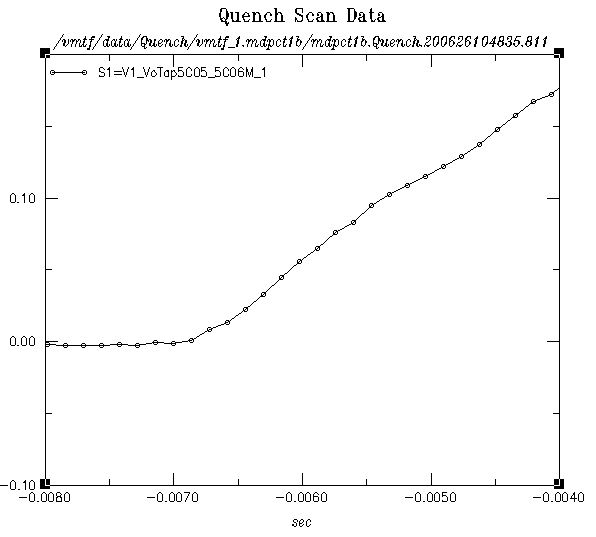 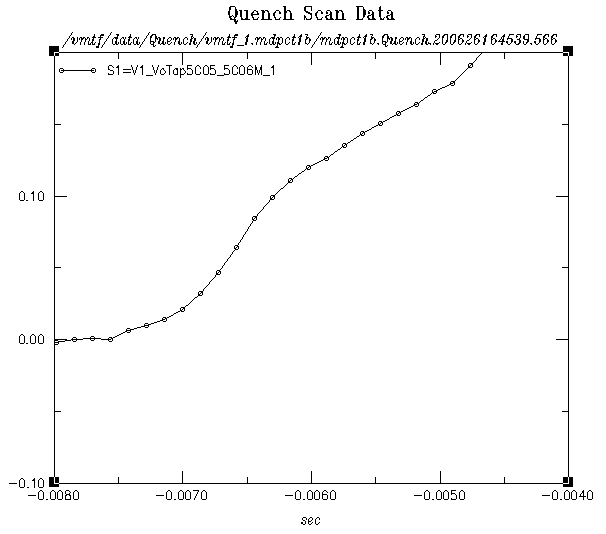 C5_c6
C5_c6
C5_c6
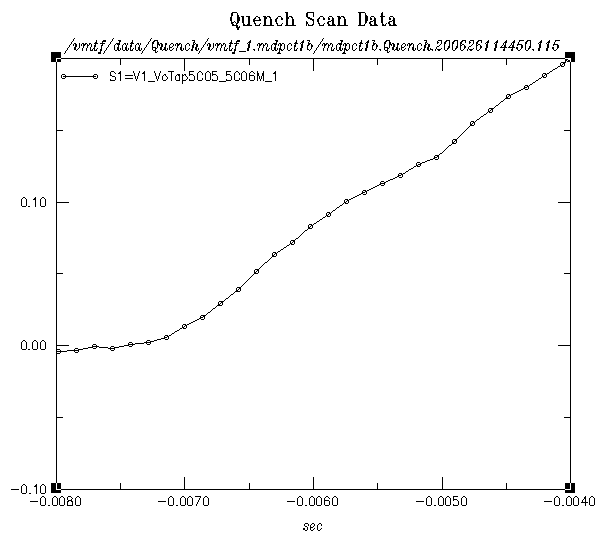 Those are all same scales. 
From Ramp 66 on the profile changed, 
a non-linear initial expansion is visible.
It suggests much higher quench propagation than in other quenches in the 
same segment (but different location, see ramp 62 which is also  similar to 67).
Ramp 64 
(9883 A)
7/21/2020
24
Time between first two segments quenching
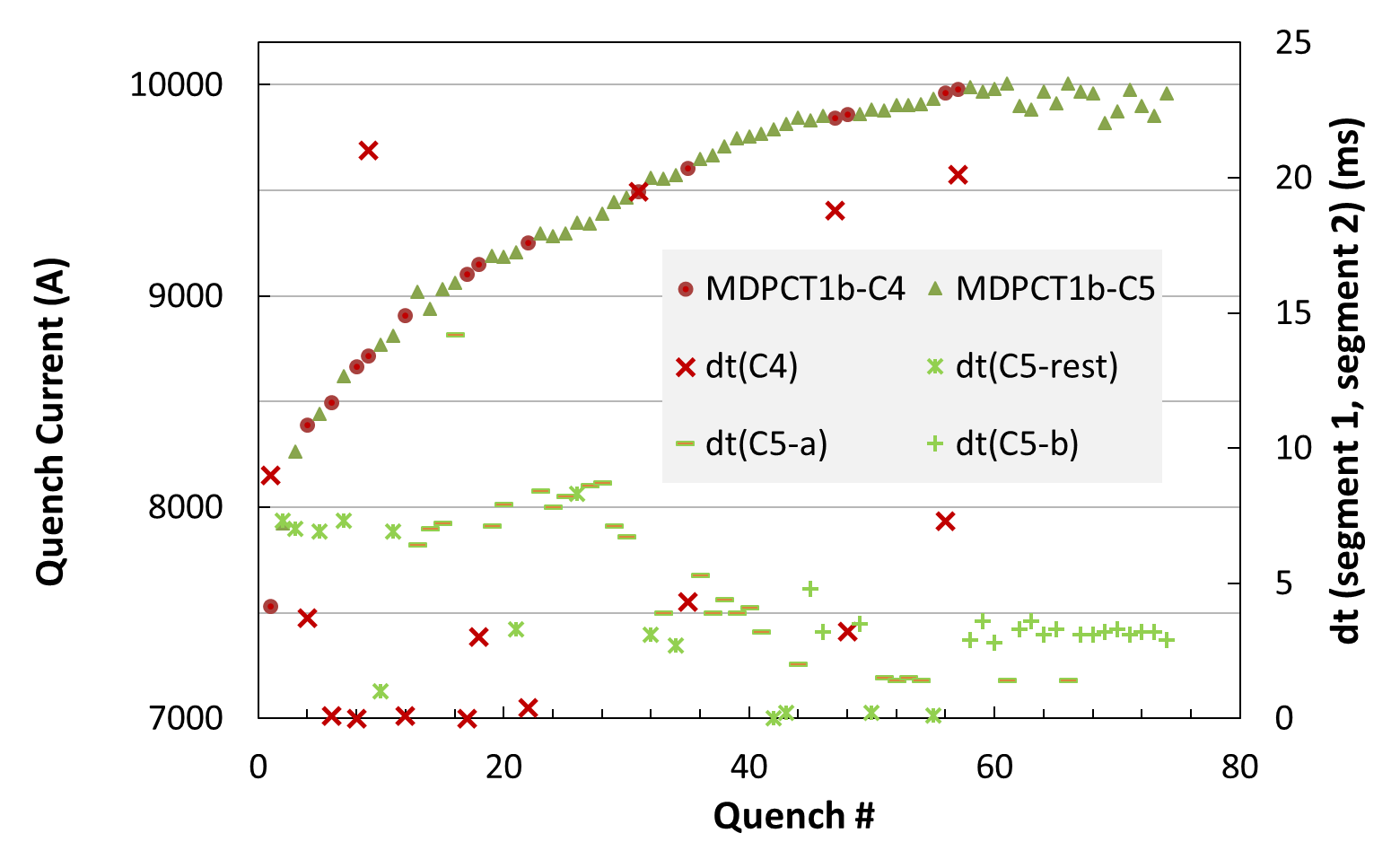 Coil 5 times (on the right vertical axis) 
are grouped in the main two “patterns” 
(denoted C5-a and C5-b) with remaining 
ones under another group (C5-rest).
Time ~0 usually indicates quenches in two 
non-adjacent segments (often in different layers or coils)
The time difference relates to “patterns” discussed. It is seen however that for one of the main pattern t changes significantly (after ~ quench #30). The other main pattern (where the limiting quenches are)
shows consistent nearly constant times despite the short non-linear quench/voltage expansion discussed.
7/21/2020
25
Summary
Quench velocities can only be determined in small part of the quenches 
      and they increase at higher currents (as expected) 

Voltage rising (dV/dt) patterns are useful to monitor change in behavior

While the propagation speed clearly increases toward high currents, 
      non-linear/large initial expansions are seen in multiple quenches  
      toward the end of the training curve (coil 5)
 may indicate degradation “initiation” 
beyond the first milli-second dV/dt are consistent for large part of the 
     training curve in the segment we can monitor (5C5_C6)

Ramp rate and temperate dependence quenches 
     are similar to some early training quenches at 1.9 K
7/21/2020
26